viz tank     [a repository of data/info/knowledge visualisation solutions]
Dispositif “pédagogique” : une chronologie thématisée de “grands personages”
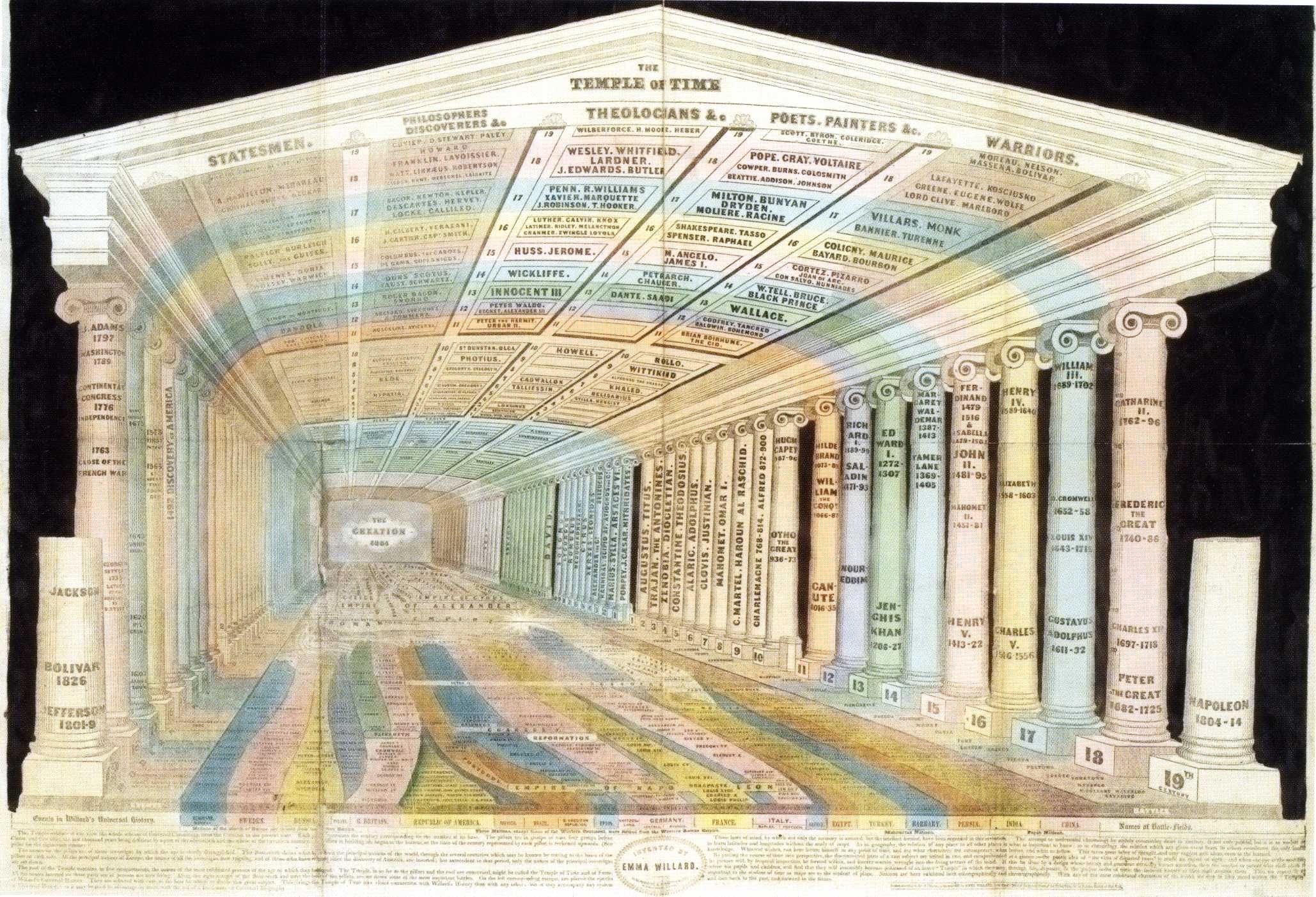 Temple of Time
Emma Willard  (1846)
<http://www.datavis.ca/gallery/timelines.php>
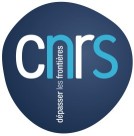 J.Y. Blaise,  I. Dudek 2021
viz tank     [a repository of data/info/knowledge visualisation solutions]
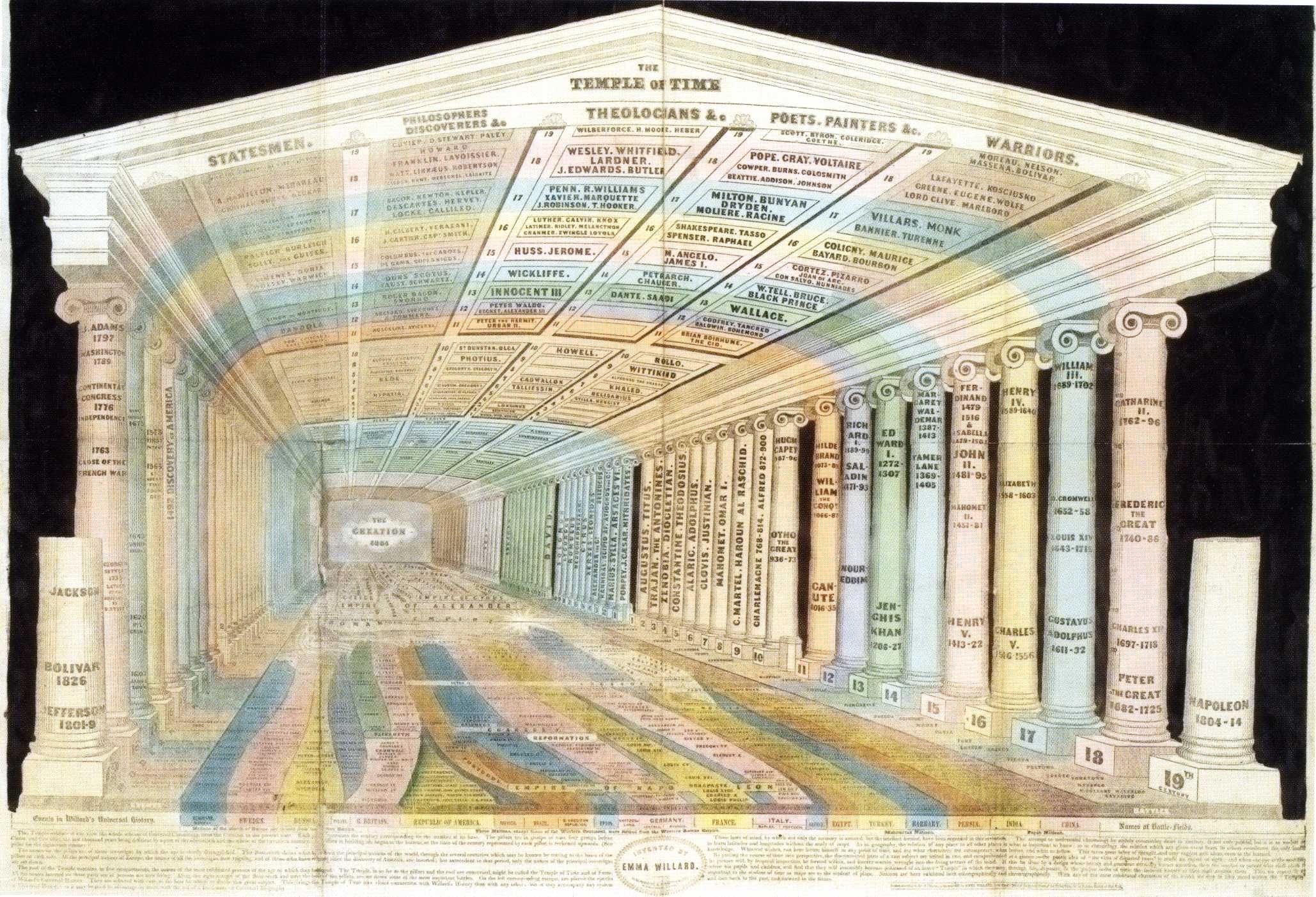 Personnages triés par thématique
Le temps vient vers nous
Temple of Time
Emma Willard  (1846)
<http://www.datavis.ca/gallery/timelines.php>
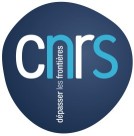 J.Y. Blaise,  I. Dudek 2021
viz tank     [a repository of data/info/knowledge visualisation solutions]
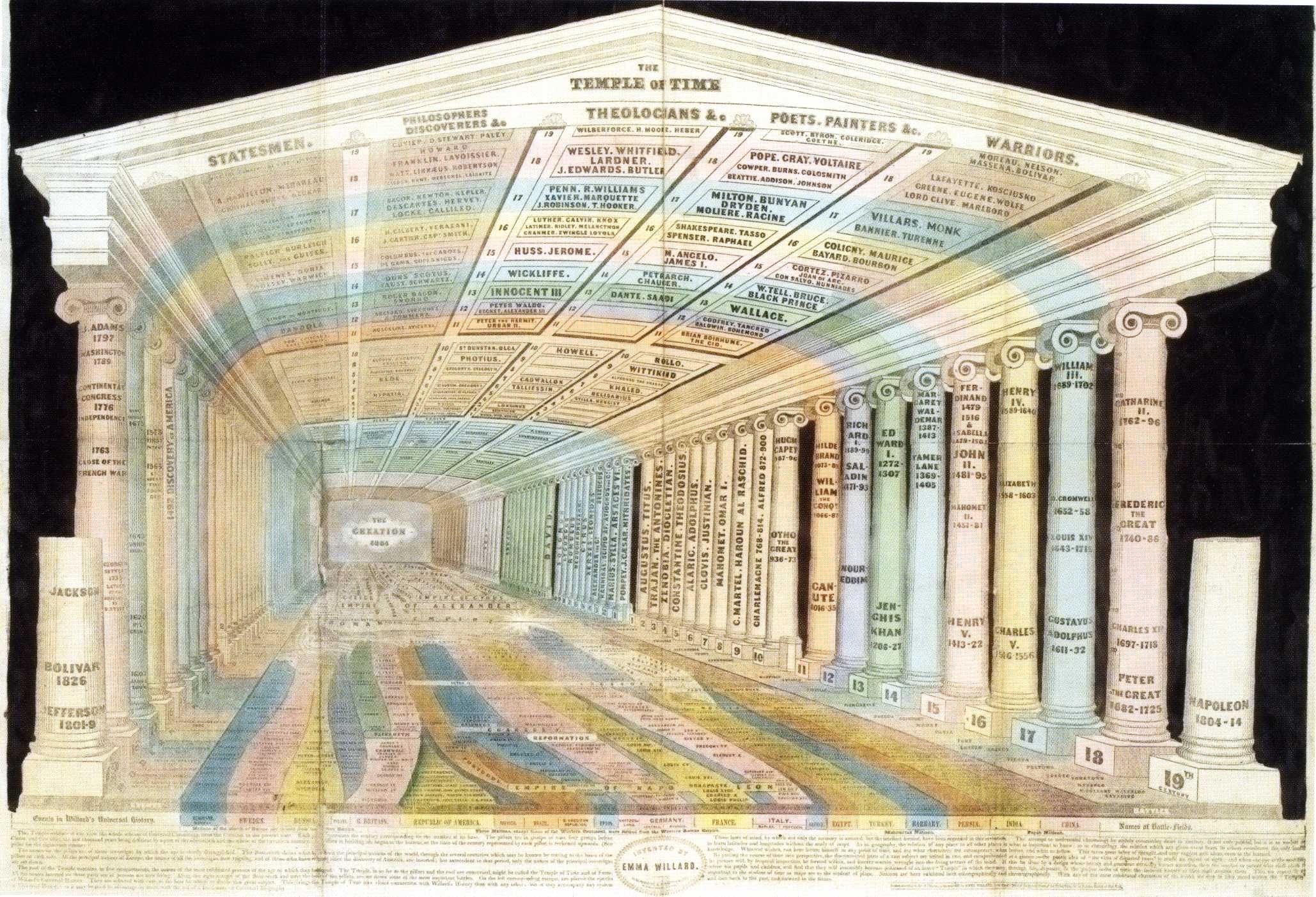 Discrétisation par siècle: une colonne, une couleur, un siècle
Temple of Time
Emma Willard  (1846)
<http://www.datavis.ca/gallery/timelines.php>
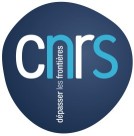 J.Y. Blaise,  I. Dudek 2021
viz tank     [a repository of data/info/knowledge visualisation solutions]
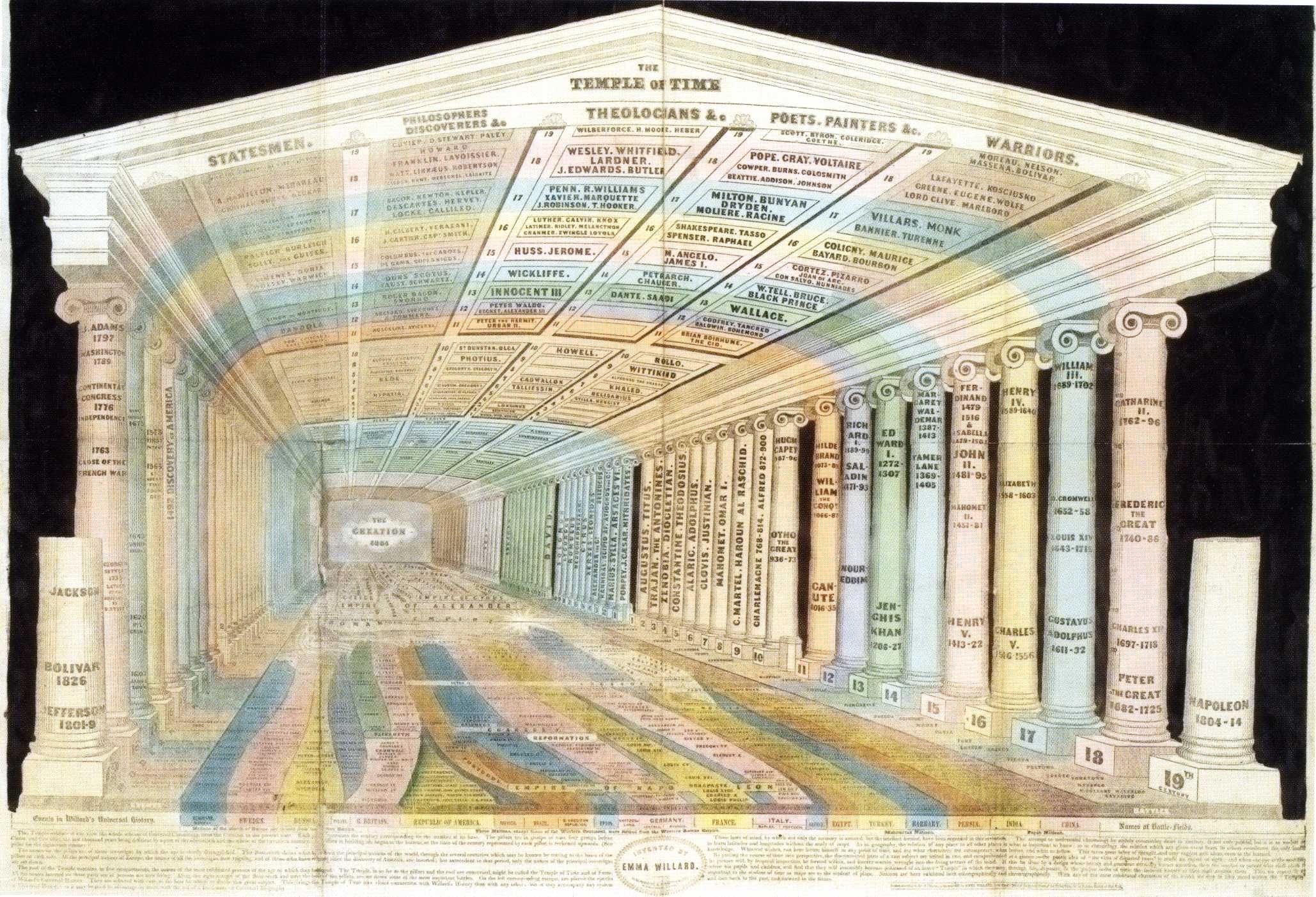 Empire romain
Discrétisation par pays: une couleur, une nation
Temple of Time
Emma Willard  (1846)
<http://www.datavis.ca/gallery/timelines.php>
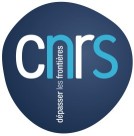 J.Y. Blaise,  I. Dudek 2021